بسم الله الرحمان الرحيم ( قَالَ رَبِّ اشْرَحْ لِي صَدْرِي (25) وَيَسِّرْ لِي أَمْرِي (26) وَاحْلُلْ عُقْدَةً مِنْ لِسَانِي (27) يَفْقَهُوا قَوْلِي (28) ) صدق الله العظيم    سورة طه
1
University:  Med Kheider- Biskra-
Faculty of Economics and Management 
Level: 3rd Year Management
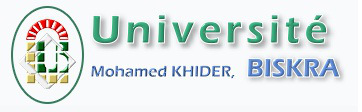 Lecture 5:
 Behavioral School
Dr: Reguia Abdelhamid Cherroun
Associate Professor
2
[Speaker Notes: Notre travail de recherche s’intitule : les différents mécanismes de contrôle et l’ impact du phénomène de l’enracinement des dirigeants sur la performance des firmes : cas Français]
Behavioral Management Theory
The behavioral management theory is often called the human relations movement because it addresses the human dimension of work. Behavioral theorists believed that a better understanding of human behavior at work, such as motivation, conflict, expectations, and group dynamics, improved productivity
The theorists who contributed to this school viewed employees as individuals, resources, and assets to be developed and worked with — not as machines, as in the past. Several individuals and experiments contributed to this theory.
3
[Speaker Notes: (En outre, La propriété des investisseurs institutionnels a aussi constitué une caractéristique actionnariale affectant la possibilité d’avoir une stratégie d’enracinement).]
Focuses on the way a manager should personally manage to motivate employees.
1- Elton Mayo
Elton Mayo's contributions came as part of the Hawthorne studies, a series of experiments that rigorously applied classical management theory only to reveal its shortcomings. The Hawthorne experiments consisted of two studies conducted at the Hawthorne Works of the Western Electric Company in Chicago from 1924 to 1932. The first study was conducted by a group of engineers seeking to determine the relationship of lighting levels to worker productivity. Surprisingly enough, they discovered that worker productivity increased as the lighting levels decreased — that is, until the employees were unable to see what they were doing, after which performance naturally declined.
The general conclusion from the Hawthorne studies was that human relations and the social needs of workers are crucial aspects of business management. This principle of human motivation helped revolutionize theories and practices of management
6
[Speaker Notes: (En outre, La propriété des investisseurs institutionnels a aussi constitué une caractéristique actionnariale affectant la possibilité d’avoir une stratégie d’enracinement).]
II- Abraham Maslow contribution
a practicing psychologist, developed one of the most widely recognized need theories, a theory of motivation based upon a consideration of human needs . His theory of human needs had three assumptions:
Human needs are never completely satisfied.
Human behavior is purposeful and is motivated by the need for satisfaction.
Needs can be classified according to a hierarchical structure of importance, from the lowest to highest
II- Abraham Maslow contribution
Maslow broke down the needs hierarchy into five specific areas:
Safety needs
Physiological needs
Belonging and love needs
Self‐actualization needs
Esteem needs.
II- Abraham Maslow contribution
Physiological needs
Maslow grouped all physical needs necessary for maintaining basic human well‐being, such as food and drink, into this category. After the need is satisfied, however, it is no longer is a motivator.
II- Abraham Maslow contribution
Safety needs.
These needs include the need for basic security, stability, protection, and freedom from fear. A normal state exists for an individual to have all these needs generally satisfied. Otherwise, they become primary motivators
II- Abraham Maslow contribution
Belonging and love needs
After the physical and safety needs are satisfied and are no longer motivators, the need for belonging and love emerges as a primary motivator. The individual strives to establish meaningful relationships with significant others.
II- Abraham Maslow contribution
Esteem needs.
An individual must develop self‐confidence and wants to achieve status, reputation, fame, and glory.
II- Abraham Maslow contribution
Self‐actualization needs.
Assuming that all the previous needs in the hierarchy are satisfied, an individual feels a need to find himself.
Maslow’s Hierarchy of Needs
NEED
SELF-
ACTUALIZATION
ESTEEM NEEDS
LOVE, AFFECTION, AND
 BELONGINGNESS NEEDS
SAFETY NEEDS
PHYSIOLOGICAL OR SURVIVAL NEEDS
Theory X and Y
Douglas McGregor proposed the two different sets of worker molds.
Theory X - Classical Theory : 
1.   Assumes the average worker is lazy, dislikes work and will do as little as possible.
2.  Managers must closely supervise and control through reward and punishment.
Theory Y- Human relationships Theory : 
     1. Assumes workers are not lazy, want to do a good job and the job itself will determine if the worker likes the work.
2.  Managers should allow the workers feel freedom, and exercise initiative and self-direction.
Theory X  / Theory Y
Theory X
Theory Y
Employee is not lazy.

Must create work setting to build initiative.

Provide authority to workers.
Employee is lazy.

Managers must
 closely supervise.

Create strict rules & defined rewards
Thanks for your listening
https://www.cliffsnotes.com/study-guides/principles-of-management/the-evolution-of-management-thought/behavioral-management-theory 
https://fac.ksu.edu.sa/sites/default/files/m-chapt-2.ppt
https://www.sfponline.org/Uploads/103/personalitymaslow.ppt